ÓPTICA OFTÁLMICA
Ana Maria Lamaison
Licenciada en Oftalmología
O.T. Especializada en Baja Visión
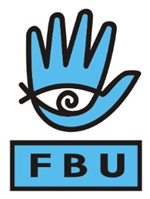 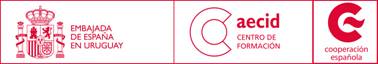 PRINCIPIO DE AMPLIACIÓN DE IMAGEN            EN BAJA VISIÓN
Ampliar el tamaño de la imagen que se produce en la retina.
Estimular más células retinianas.
Enviar mayor información al cerebro, así logra interpretar mejor la imagen.
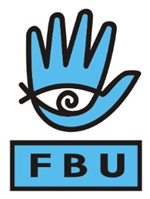 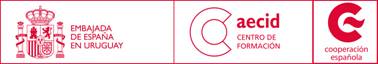 ÓPTICA    OFTÁLMICA
Unidad óptica: DIOPTRÍA

4D= 1X o 1M (magnificación-aumento)
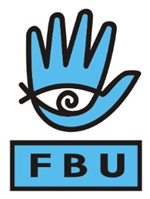 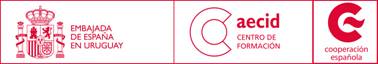 RELACIÓN    AUMENTO/FOCO
Una lupa de 2X > DF, que una lupa de 4X


Una lupa de 8X < CV, que una lupa 3X
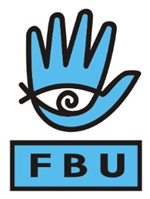 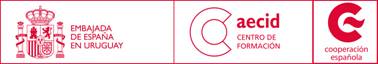 CONCEPTO  IMPORTANTE
>X o M < DF

>X o M < CV
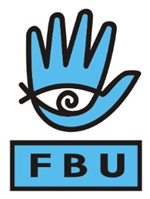 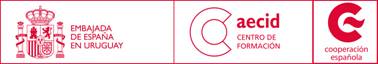 Debemos determinar el                         OBJETIVO DEL PACIENTE
Es indispensable establecer este, para así obtener el mejor aumento para una tarea específica; de acuerdo con la necesidad de cada paciente.

   ¿¿?? X
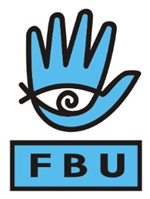 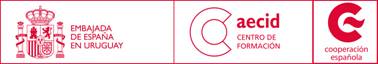 DETERMINAR   AUMENTO
PARA LECTURA XX.
Prevalece el “OJO” como estructura anatómica para esta función.

ESCRITURA  XX/2.
Prevalece el cerebro.
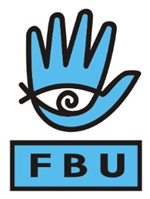 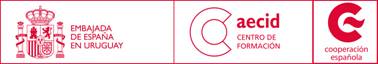 TIPOS  DE   AMPLIACIÓN
Ampliación del tamaño Relativo

Ampliación por disminución de la distancia relativa

Ampliación Angular

Ampliación Electrónica
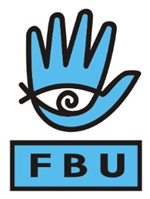 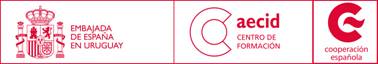 AMPLIACIÓN   DEL  TAMAÑO  RELATIVO
MACRO TIPOS

FOTOCOPIAS AMPLIADAS

ROTULADORES FIBRA ANCHA (NEGRA)

Si el tamaño se aumenta al doble la imagen en retina será el doble.
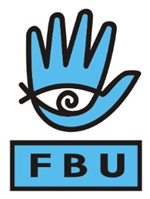 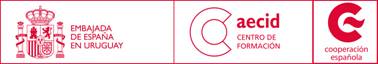 AMPLIACIÓN POR DISMINUCIÓN DE LA DISTANCIA RELATIVA
Acercando el objeto, mayor será su imagen retiniana.

Si acercamos a la mitad de la distancia la imagen se duplica.
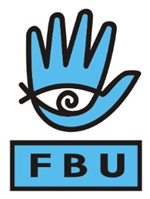 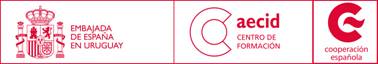 AMPLIACIÓN    ANGULAR
Por sistemas TELESCÓPICOS que constan de un Objetivo / un Ocular
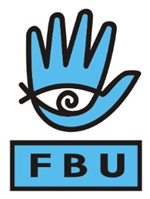 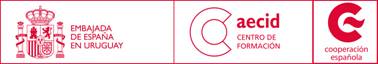 AMPLIACIÓN    ELECTRÓNICA
Aparatos en que se complementa la óptica con lo electrónico
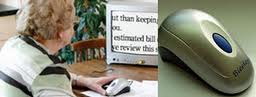 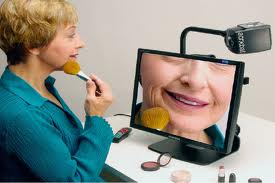 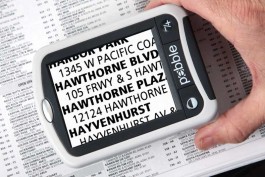 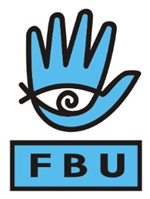 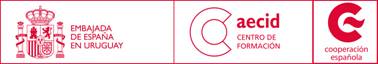 Antes que nada debemos  compensar  la   REFRACCIÓN DEL PACIENTE
Mínima Diferencia Apreciable:  Es el más pequeño de los puntos cuya presencia puede ser reconocida sobre un fondo iluminado. Si la luz disminuye, la visibilidad decae, pues el punto mínimo visible varía considerablemente con el contraste.
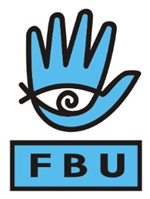 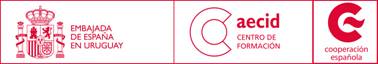 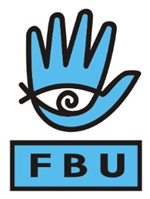 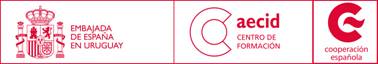 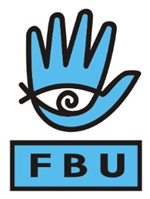 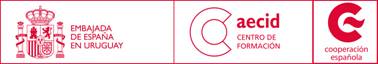 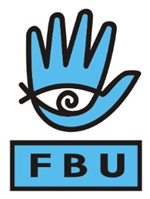 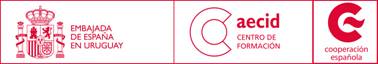 Recordémosle siempre que no les damos ojos nuevos, pero si lo ayudamos a usar mejor su visión útil
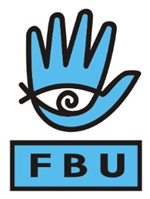 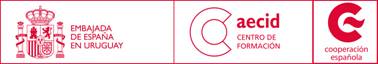 MATERIALES   ÓPTICOS
MINERAL
ORGÁNICO
POLICARBONATO
 
Opciones:    
Blanco.
Foto cromático.
Antireflejo
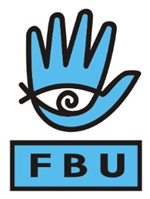 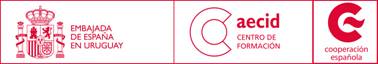 TRABAJANDO    ARTESANALMENTE
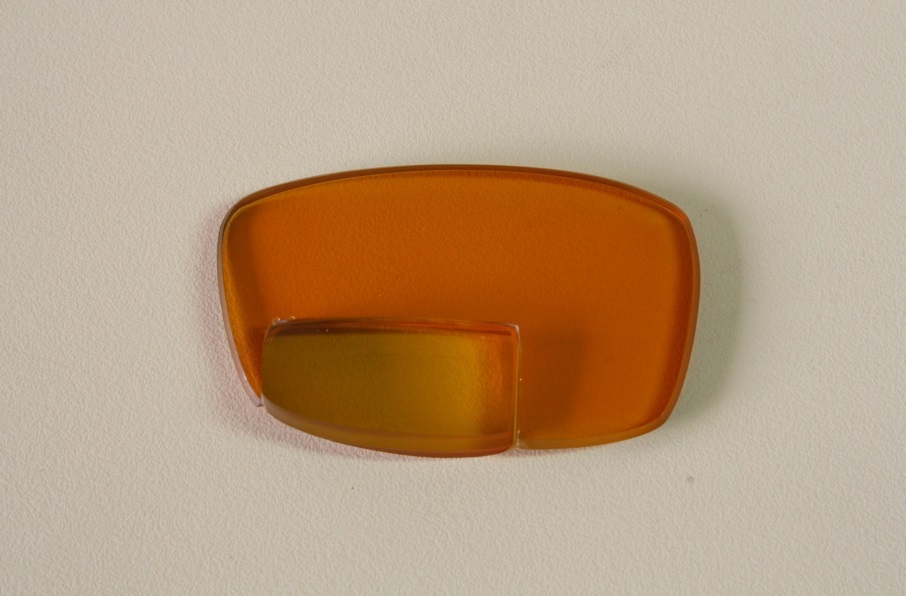 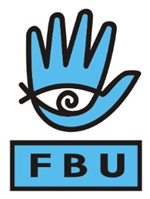 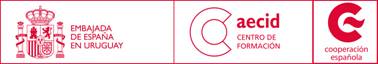 Polarizados

Alto Contraste

Asférico

Lenticulares
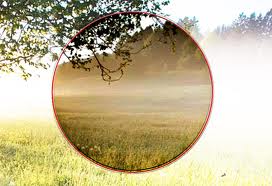 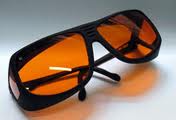 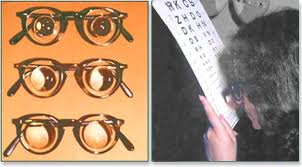 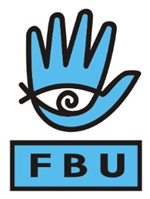 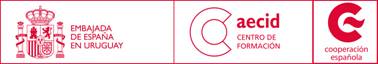 CAJAS   DE   PRUEBAS
Muy completas
Medianamente completas
Caseras
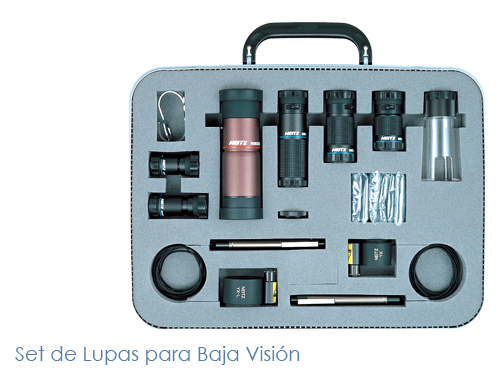 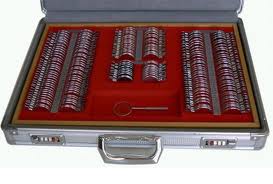 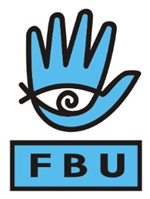 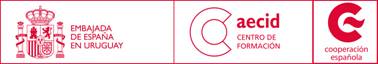 MATERIALES  NO  ÓPTICOS
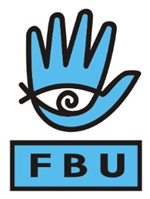 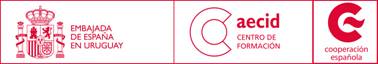 MATERIALES  NO  ÓPTICOS
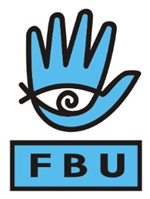 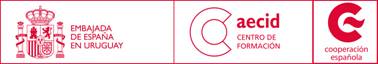 MATERIALES   NO    ÓPTICOS
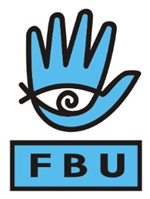 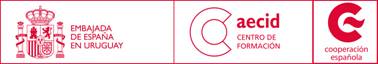 MUCHAS GRACIAS
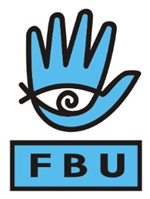 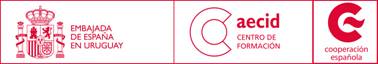